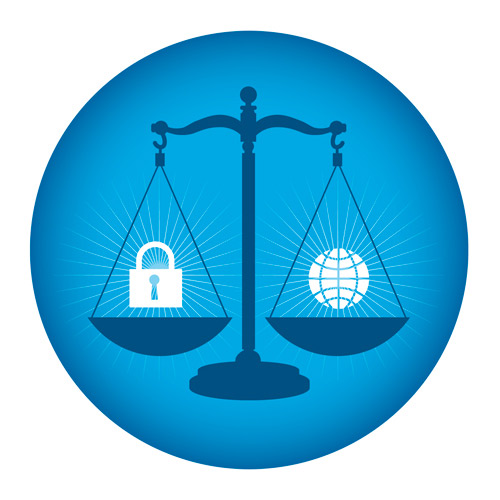 eJustice
JUDr. Pavel Loutocký, Ph.D., BA (Hons)
1
eJustice?
Proces elektronizace soudnictví a využití prostředků ICT v justici


Ministerstvo spravedlnosti České republiky: „soudnictví bez zbytečných průtahů, nekonečných stohů spisů, zato přehledné a uživatelsky jednoduché.“ …
Obecně ale chybí na strategické úrovni, jak zakotvit, uchopit, atd. viz mj.: https://archi.gov.cz/ikcr
2
Pojem eJustice
Využití informačních a komunikačních technologií v  prostředí justice
Zejména:
Zpracování textů
Databáze
Technologie v soudní síni
E-mail a prostředky elektronické komunikace
Databáze judikátů
Připojení k internetu
Elektronický spis
Systémy pro řízení a správu soudních věcí
Systémy pro podporu rozhodovací činnosti
3
Pojem eJustice
Souvisí s pojmem eGovernment – eJustice je užší/jiným směrem (výkonná vs. soudní moc)

eGovernment:
série procesů, umožňující výkon veřejné správy a uplatňování občanských práv a povinností fyzických a právnických osob, realizovaných elektronickými prostředky 
cílem je rychlejší, spolehlivější a levnější poskytování služeb veřejné správy nejširší veřejnosti a zajištění větší otevřenosti veřejné správy ve vztahu ke svým uživatelům, tedy občanům
4
Základní okruhy eJustice
Vnější komunikace se stranami
Vnější komunikace s veřejností
Vnitřní komunikace v rámci soudnictví
Vnitřní komunikace v rámci rezortu 
			(manažerské a hospodářské aplikace, aplikace sledující a hodnotící výkon  			jednotlivých justičních orgánů – tomu se nebudeme dále věnovat)
5
1. Vnější komunikace se stranami
Elektronické podání
Dálkový přístup k soudnímu spisu
On-line soudní jednání?
Elektronické doručování a identifikace


styčným bodem (mj.): www.justice.cz
6
Elektronické podání
E-mail (s nebo bez kvalifikovaného podpisu…)
ePodatelna (http://epodatelna.justice.cz/ )
Žaloby
Obchodní rejstřík  (https://or.justice.cz/ias/ui/podani/ )
El. platební rozkaz
Insolvenční rejstřík
Datová schránka
7
Dálkový přístup ke spisu
Jen omezený
http://infosoud.justice.cz/ - jen strohé  informace o stádiu řízení (6 C 307/2022 (Rozsudek) Obvodní soud pro Prahu 6)
https://isir.justice.cz - insolvenční spis (příklad SWN czech s.r.o.)
https://or.justice.cz/ - obchodní rejstřík
8
Elektronický spis
Neexistuje v komplexní míře
Mnohdy dvojí evidence (papírový a elektronický s tím, že papírový hraje prim)
Bez elektronického spisu nelze hovořit o elektronizaci justice

https://etendry.cz/detail/456152-Vyvoj-a-implementace-eISIR-a-spolecnych-casti.html
Aktuální stav: https://www.ceskenoviny.cz/zpravy/elektronicky-soudni-spis-by-mel-prispet-k-lepsimu-a-rychlejsimu-reseni-sporu/2200596
9
On-line soudní jednání
U nás téměř neprobíhá – testují se technologie, předpoklady ale v procesně-právních předpisech ( „videokonferenční zařízení“)
Plný potenciál: Singapur, Kalifornie, Malaysie, UK, Kanada, Estonsko…
Diskuzní kulaté stoly k tématu elektronizace: 
https://www.youtube.com/watch?v=f3bHxDBMbFs&t=2s
https://www.youtube.com/watch?v=GDPaETvk3KE&t=17s
A další…
vs. online soudnictví
10
Elektronické doručování a identifikace
Datové schránky
Email stanovený adresátem (nikoli do vlastních rukou…)
Využívání elektronické identifikace
VS (old school) 
Doručování poštovními službami
11
2. Vnější komunikace s veřejností
Publikace judikatury
Informace o činnosti soudů
Soudní statistiky
12
Publikace judikatury
https://justice.cz/web/msp/rozhodnuti-soudu-judikatura-
http://nalus.usoud.cz/ - Ústavní soud
http://nsoud.cz/ - Nejvyšší soud
http://nssoud.cz/ - Nejvyšší správní soud
http://www.nsoud.cz/Judikaturans_new/judikatura_vks.nsf/webSpreadSearch - Vrchní a  krajské soudy

A další?
13
Zveřejňování soudních rozhodnutí
Od 1. 7. 2022 - § 118a zákon č. 218/2021 Sb., kterým se mění zákon č. 6/2002 Sb., o soudech, soudcích, přísedících a státní správě soudů a o změně některých dalších zákonů (zákon o soudech a soudcích), ve znění pozdějších předpisů, a další související zákony:
(1) Ministerstvo spravuje a provozuje informační systém veřejné správy Databáze rozhodnutí okresních, krajských a vrchních soudů (dále jen „Databáze“). Databáze je veřejně dostupná způsobem umožňujícím dálkový přístup. 
(2) Okresní, krajské a vrchní soudy zveřejňují v Databázi pravomocná rozhodnutí, jejichž kategorie, postup při jejich zveřejnění a rozsah, ve kterém se tato rozhodnutí zveřejní, stanoví ministerstvo vyhláškou.“.


Konkrétně tedy zde: https://justice.cz/web/msp/rozhodnuti-soudu-judikatura-
14
Informace o činnosti soudů a statistiky
http://infodeska.justice.cz/ - elektronická  úřední deska
http://cslav.justice.cz/InfoData/uvod.html  - statistiky - chybka?
https://www.justice.cz/web/msp/statisticke-udaje-z-oblasti-justice - statistiky
15
3. Vnitřní komunikace v rámci soudnictví
Elektronický spis
Vytvoření spisu
Evidence a správa spisu
Zpracování spisu
Archivace
16
Vnitřní komunikace v rámci soudnictví
Elektronický spis
Neexistuje v komplexní míře
Mnohdy dvojí evidence (papírový a elektronický s tím, že papírový hraje prim)
Bez elektronického spisu nelze hovořit o elektronizaci justice
Již výše rozebráno
17
CEPR (Centrální elektronický platební rozkaz)
Od 1.1.2013 – 94 okresních a krajských soudů, VS  v Praze a Olomouci
Plně elektronický spis (nevede se papírový)
Jen v oblasti elektronických platebních rozkazů.
Zavedeno novelou občanského soudního řádu č. 404/2012 Sb.

http://www.bulletin-advokacie.cz/centralni-elektronicky-platebni-rozkaz-c-soudce?browser=mobi
18
CEPR
Nejedná se o centralizovaný systém (např. v Německu je to jedna instituce – zvláštní soud) – u nás jen centralizovaná aplikace pro různé soudy
Aplikace dostupná všem příslušným soudům (dříve to bylo jinak) – dálkový přístup k centrálnímu úložišti (vede Ministerstvo spravedlnosti)

Paradox:
„…vyvstala potřeba promítnout využívání CEPRu do občanského soudního řádu tak, aby bylo možno systém využívat plně, se všemi jeho výhodami a aby tak bylo dosaženo maximální efektivnosti a rychlosti v tomto zvláštním typu soudního řízení.“ 
nejdříve se vytvořila počítačová aplikace, začala se používat a až následně se řešilo, jak tuto aplikaci či její důsledky promítnout do zákonné úpravy. 
Aplikace není dokonalá – omezení v souvislosti s předdefinovanými kroky, …
19
CEPR
Příchozí dokumenty se konvertují
Odchozí vznikají jen v elektronické podobě
Doručování – prostřednictvím DS, nebo hybridní pošty
InfoDokument (https://infodokument.justice.cz/)
Nahlížení, práce s CEPR

Doručování?
„Při doručování v CEPRu se používá tzv. hybridní pošty, tj. dokumenty odeslané k tisku putují z počítačového serveru do centrály Postservisu v Českých Budějovicích, tam se vytisknou, vloží do obálek a jsou poštou doručovány adresátům. 
Hybridní poštou nelze doručovat do ciziny (platební rozkaz samozřejmě ze zákona nelze zasílat do ciziny, ale hovoříme např. o různých výzvách či procesních usneseních.). 
Hybridní pošta je rovněž omezena rozsahem doručovaných listin na cca. 12-15 listů papíru formátu A4“ (Grygar)
20
… Insolvenční spis
Současně papírový a elektronický – musí být  shodné
Spis je veřejný
Insolvenční rejstřík
21
eJustice EU
eCodex
eu-LISA
…

https://e-justice.europa.eu/home.do?action=home&plang=cs
22
Současná promulgace
Zákon č. 309/1999 Sb., o Sbírce zákonů a o  Sbírce mezinárodních smluv
Papírově
Hledání novelizace v rámci kontextu téměř nemožné
Je možné se v právu orientovat? … NE!
Stávající východisko: soukromé právní informační systémy (ale to není vhodné…)
23
eSbírka / eLegislativa
Zákon č. 222/2016 Sb., o Sbírce zákonů a mezinárodních smluv a o tvorbě právních předpisů vyhlašovaných ve Sbírce zákonů a mezinárodních smluv (zákon o Sbírce zákonů a mezinárodních smluv)

Termín dokončení projektu byl naplánován k 31. prosinci 2020. Právní úprava měla nabýt postupně účinnosti dnem 1. 1. 2021 (teď už víme že k 1.1.2024!!!) (platnost od 20.07.2016!!!)

https://www.zakonyprolidi.cz/cs/2016-222
24
Budoucnost eJustice
Cesta k elektronickému spisu
Není
Zahájeno 2009
Jednotný elektronický spis - původně leden 2021, ale nyní ticho po pěšině
Největší problém – KOMPATIBILIA
2019, ale reálně až nyní… (https://www.ceska-justice.cz/2019/04/ministerstvo-muselo-zrusit-zadavaci-rizeni-insolvencni-rejstrik-eisir-vyvolalo-stovky-otazek-chaos/)
Spravedlivý proces?
Zásah do soudcovské nezávislosti (musí se učit nové postupy)
Rovný přístup (ne všichni disponují přístupem X elektronizace je ale dobrovolná a naopak pole možností rozšiřuje)
Kybernetická bezpečnost (soukromé systémy, únik informací, osobní údaje atp.)
Další problémy …
25
Budoucnost eJustice?
Propojení s online dispute resolution (ve smyslu online soudnictví) a nástroji, které jsou již dlouho známe v soukromém sektoru?
… zákon o právu na digitální služby
26
Pojem „online soud“
Online soud X ODR
ODR – online dispute resolution – nástroje pro urovnání sporu (soudní i mimosoudní)
Online soud – instituce poskytující možnost rozhodovat spory s využitím online nástrojů

Zapojení moderních technologií:
Komunikace mezi účastníky
Správa a nakládání s daty
Redesign stávajících soudních procesů (změna architektury, online přístup)
Nové soudní postupy, dosud využívané při mimosoudním řešení sporů (např. tzv. blind bidding), nebo dosud nevyužívané (např. tzv. facilitace)
27
Pojem „Online soud“
Zahrnutí i mimosoudního rozhodování
Negociace / mediace / softwarová asistence v předsoudním řízení
Možnost přechodu do klasického soudního řízení
Celý proces je zaštítěn závazným rozhodováním (u mimosoudního ODR byl mnohdy problém s motivací stran, pokud nebyly nastaveny donucovací mechanismy)
Dworkin – easy X hard cases
28
Konkrétní příklady
Teoreticky Richard Susskind
3 Tiers

Prakticky např. Civil Resolution Tribunal v Kanadě
Negociace / softwarová asistence
Mediace (mediátor) nebo tzv. facilitace (soudní úředník, facilitátor)
Soudní proces online

Oblast sporů většinou omezena jen na civilní spory (není to ale pravidlo); rozhodně není ale omezeno jen na online spory
29
Zajímavé příklady online soudů ze světa
Civil Resolution Tribunal v Kanadě
UK Online court
Singapore
Čínské internetové soudy
…
30
Děkuji za pozornost.
Nějaké otázky?


loutocky@muni.cz
31
1. Civil Resolution Tribunal v Kanadě
https://civilresolutionbc.ca/how-the-crt-works/getting-started/ 

Úvodní fáze
Fáze vyjednávání (negociace)
Fáze s účastí třetí osoby (mediace)
Fáze závazného řešení sporu

Rozhodnutí: https://decisions.civilresolutionbc.ca/crt/crtd/en/nav_date.do
Statistiky: https://civilresolutionbc.ca/tag/data/ ; CRT-Annual-Report-2019-2020.pdf (civilresolutionbc.ca)
32
1. Civil Resolution Tribunal v Kanadě
za roční období končící 31. března 2017 bylo zahájeno celkově 5.505 sporů (respektive byly zahájeny minimálně na úrovni Solution Explorer), k 31. březnu 2020 (opět za roční období) na této úrovni bylo zahájeno 54.680 sporů

V rámci dalších stupňů (od II. Fáze vyjednávání) bylo celkově řešeno za výše uvedené období v roce 2017 celkem 49 sporů, za období v roce 2020 celkem 6.079 sporů

Za výše uvedené období v roce 2017 bylo v rámci závazného rozhodování finálně rozhodnuto 13 sporů, za období v roce 2020 celkem 1.274 sporů.
33